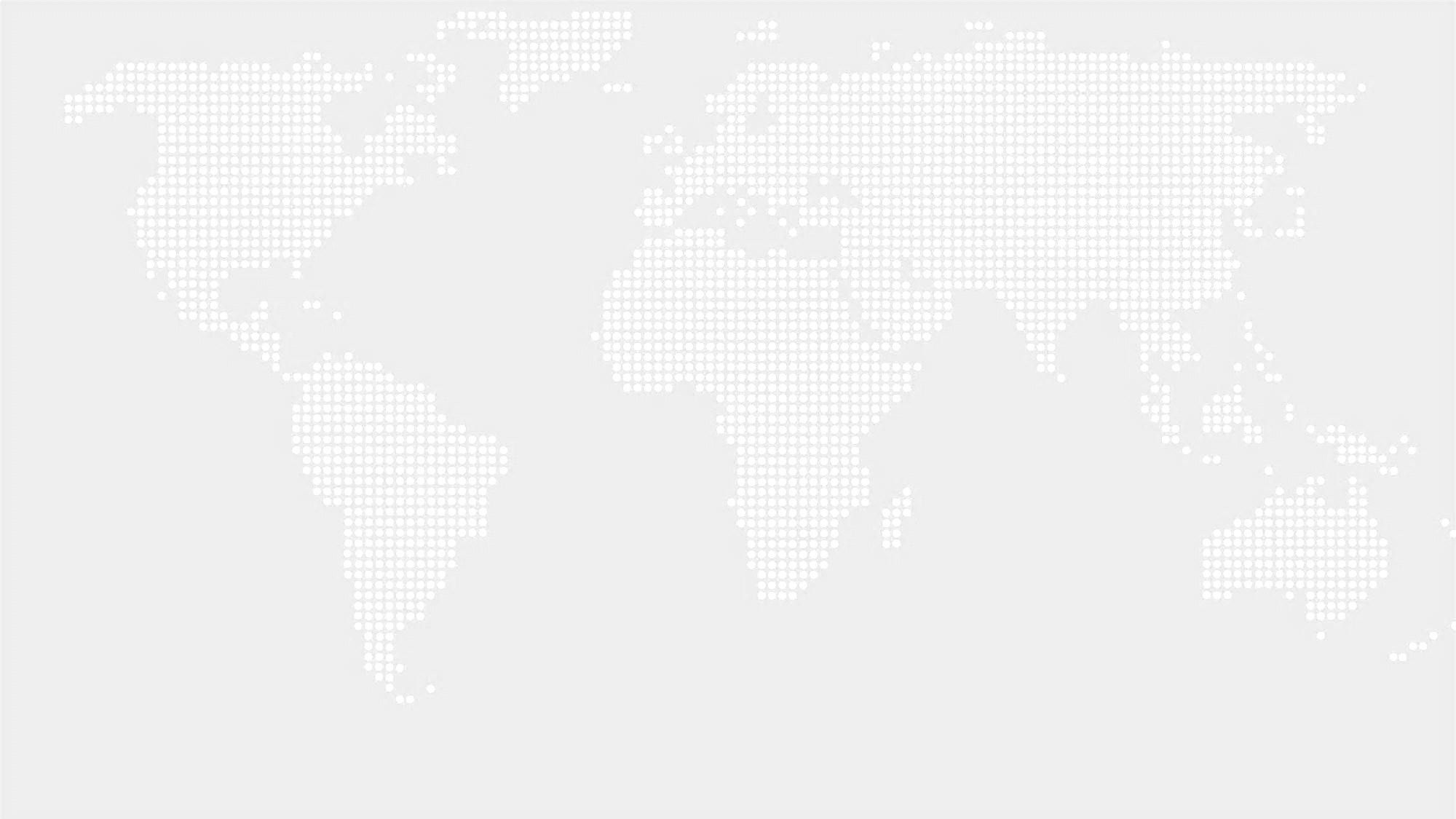 COMPANY NAME
输入企业代用名
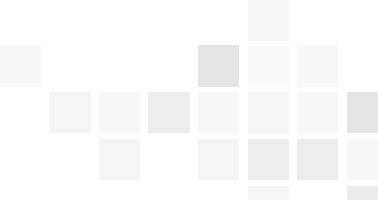 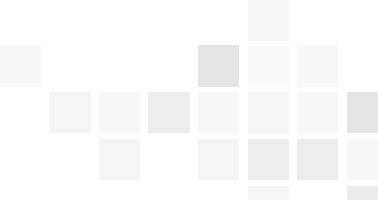 企业宣传/企业形象/产品介绍
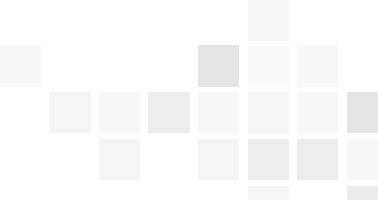 汇报人：PPT营
部门：销售部主管
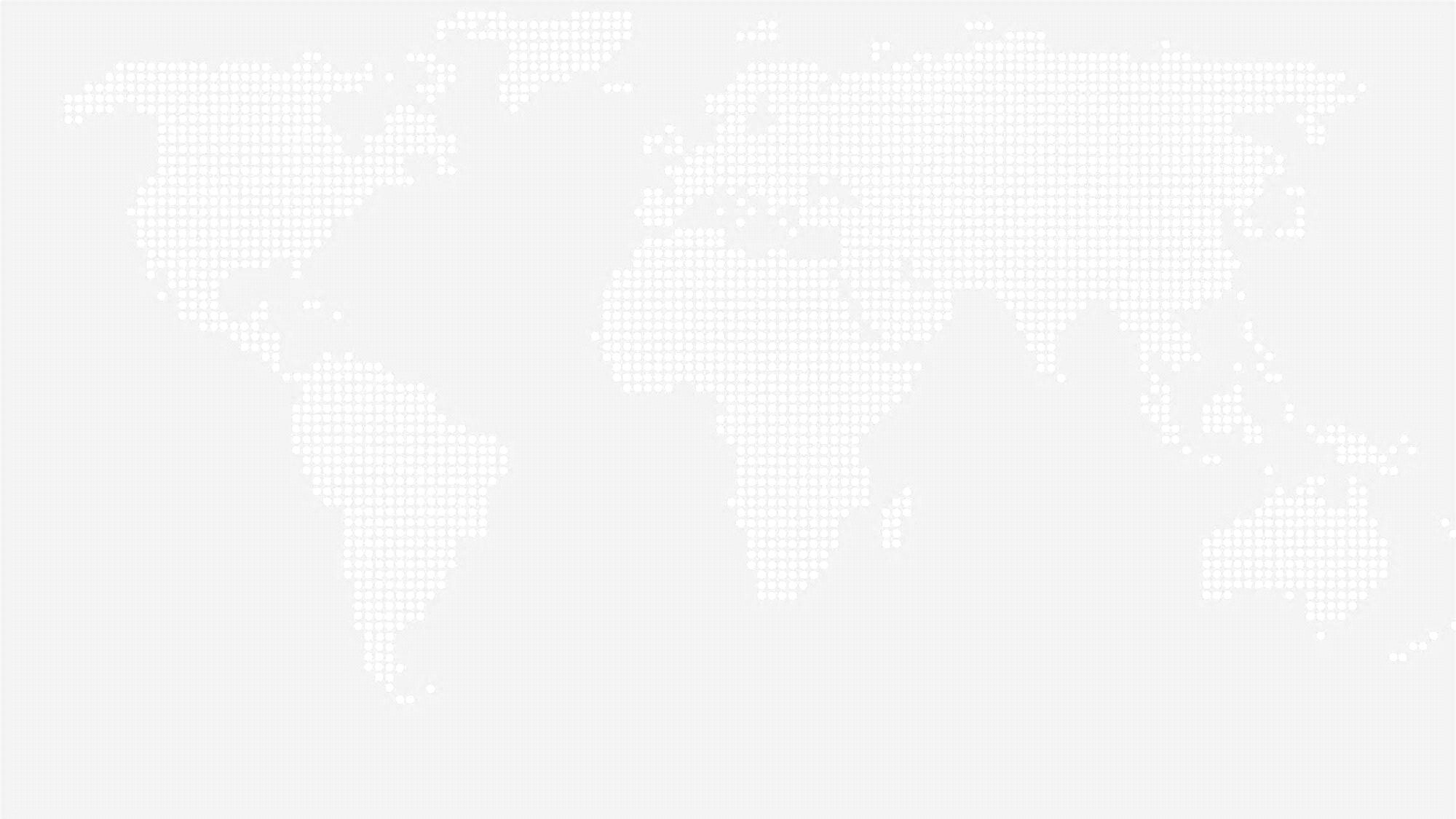 1
公司与团队
2
项目介绍
目 录
3
产品与运营
CONTENTS
4
发展前景
5
财务与融资
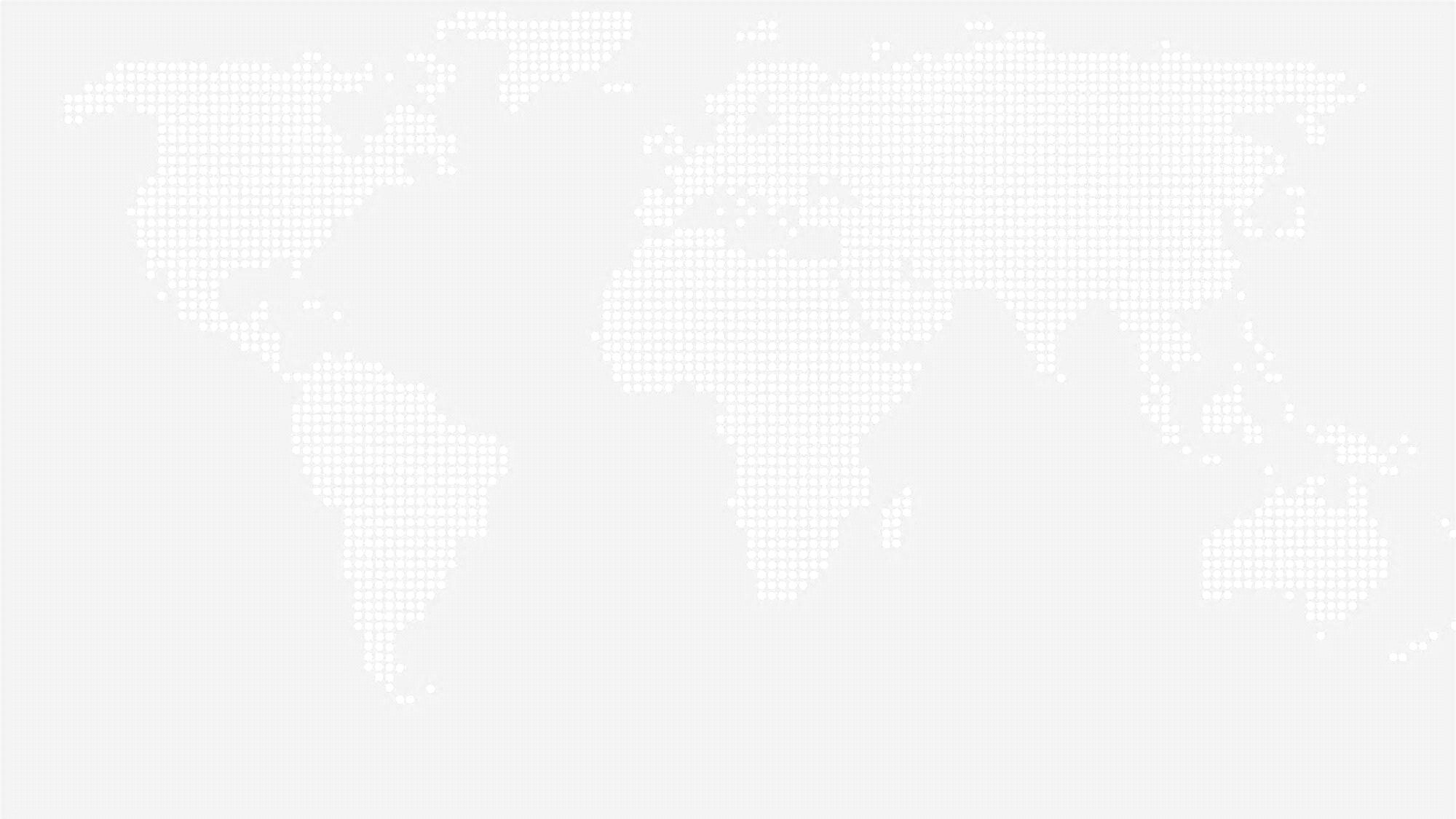 第一章
公司与团队
1
公司简介
团队介绍
项目成员
核心成员
组织结构
公司大事记
企业理念
公司简介
关于我们
我图网在2008年8月8日(奥运会开幕)兴建，是设计作品交易平台，主要经营正版设计稿，正版摄影图，正版插画，正版3d模型，正版flash源文件等销售。
添加标题
添加标题
添加标题
添加标题
在此录入上述图表的描述说明，在此录入上述图表的描述说明。
在此录入上述图表的描述说明，在此录入上述图表的描述说明。
在此录入上述图表的描述说明，在此录入上述图表的描述说明。
在此录入上述图表的描述说明，在此录入上述图表的描述说明。
第一章：公司与团队
4
团队介绍
青春
活力
专业
梦想
团队（Team）是由员工和管理层组成的一个共同体，它合理利用每一个成员的知识和技能协同工作，解决问题，达到共同的目标。团队的构成要素总结为5P，分别为目标、人、定位、权限、计划。
我们一起创作企业的辉煌，一起实现我们的理想奋斗。
我们的团队
企业、事业各部门领导人具有合格的管理素质，有战略眼光，责任心强，，管理部门的工作健全而有效率。管理责任审计就是针对企事业的管理工作是否达到了上述责任要求。
第一章：公司与团队
5
项目成员
1
2
3
4
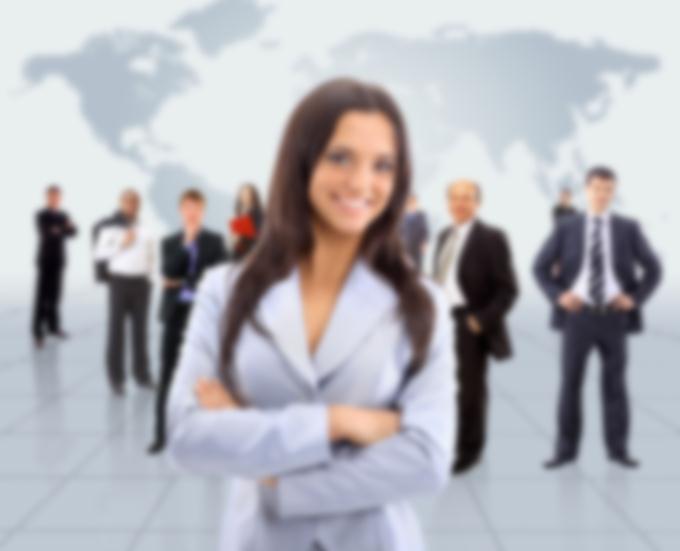 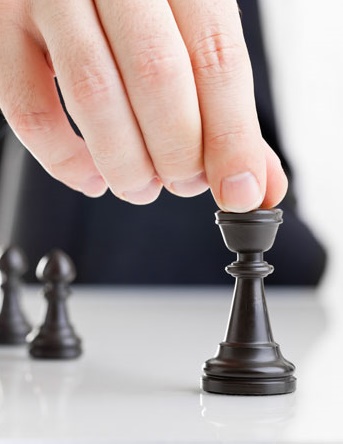 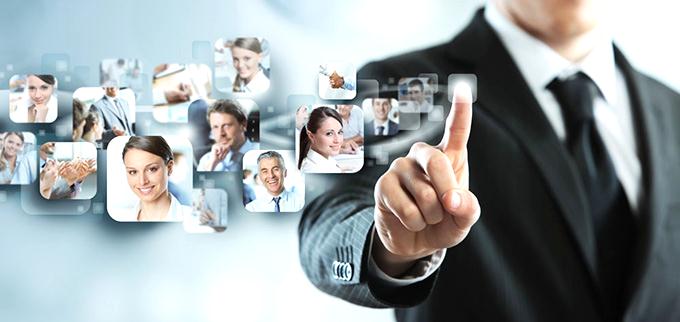 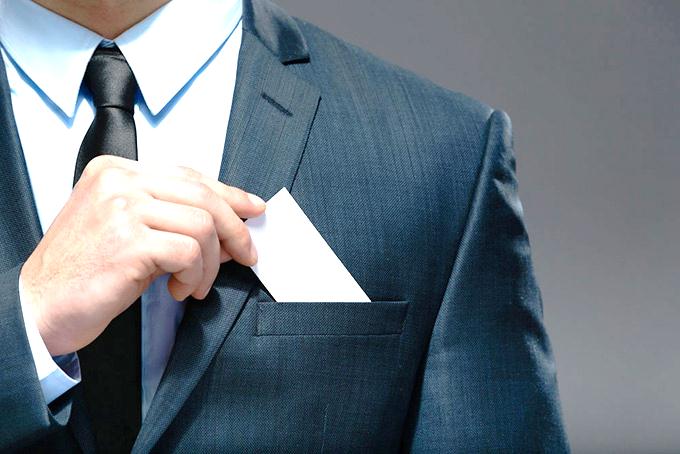 姓名：MEMBERS
职位：人事部经理
姓名：郝帅
职位：市场部经理
姓名：JMEMB
职位：销售部经理
姓名：郝爽
职位：设计部总监
请在这里输入本职位日常工作和详细的文字介绍信息。
请在这里输入本职位日常工作和详细的文字介绍信息。
请在这里输入本职位日常工作和详细的文字介绍信息。
请在这里输入本职位日常工作和详细的文字介绍信息。
第一章：公司与团队
6
核心成员
技能：：
人物介绍：
团队协作
80%
上海复旦大学哲学系毕业，之后取得香港浸会大学传播硕士学位。
沟通交流
70%
业务知识
95%
情绪管理
50%
DAIEN
工作岗位说明及日常工作内容阐述。
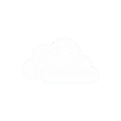 设计总监
第一章：公司与团队
7
公司结构
董事会
特许授权合作伙伴
法务部
总经理
市场部
经理
某某公司
深圳起点科技有限公司
市场部
品质部
采购部
综合部
财务部
硬件测试部
工程监督部
客服事业部
研发部
售后中心
餐饮管理系统研发部
酒店管理系统研发部
康乐管理系统研发部
无线电子菜谱研发部
新概念产品研发部
售后部门①
售后部门②
售后部门③
国内事业部
海外事业部
人力资源部
综合部
第一章：公司与团队
8
公司大事记
03
添加标题
01
在此录入上述图表的描述明，在此录入上述图表的描述说。
添加标题
在此录入上述图表的描述说明，在此录入上述图表的描述说明。
02
添加标题
添加主要观点
在此录入上述图表的描述说明，在此录入上述图表的描述说明。
在此录入上述图表的综合描述说明，在此录入上述图表的综合描述说明，在此录入上述图表的综合描述说明，在此录入上述图表的综合描述说明，在此录入上述图表的综合描述说明。
第一章：公司与团队
9
企业理念
添加标题
以人为本
在此录入上述图表的描述说明，在此录入上述图表的描述说明。
添加标题
创新发展
在此录入上述图表的描述说明，在此录入上述图表的描述说明。
添加标题
先进力量
在此录入上述图表的描述说明，在此录入上述图表的描述说明。
在此录入上述图表的综合描述说明，在此录入上述图表的上述图表的综合描述说明入。在此录入上述图表的综合描述说明，在此录入上述图表的上述图表的综合描述说明入。在此录入上述图表的综合描述说明，在此录入上述图表的上述图表的综合描述说明入。
第一章：公司与团队
10
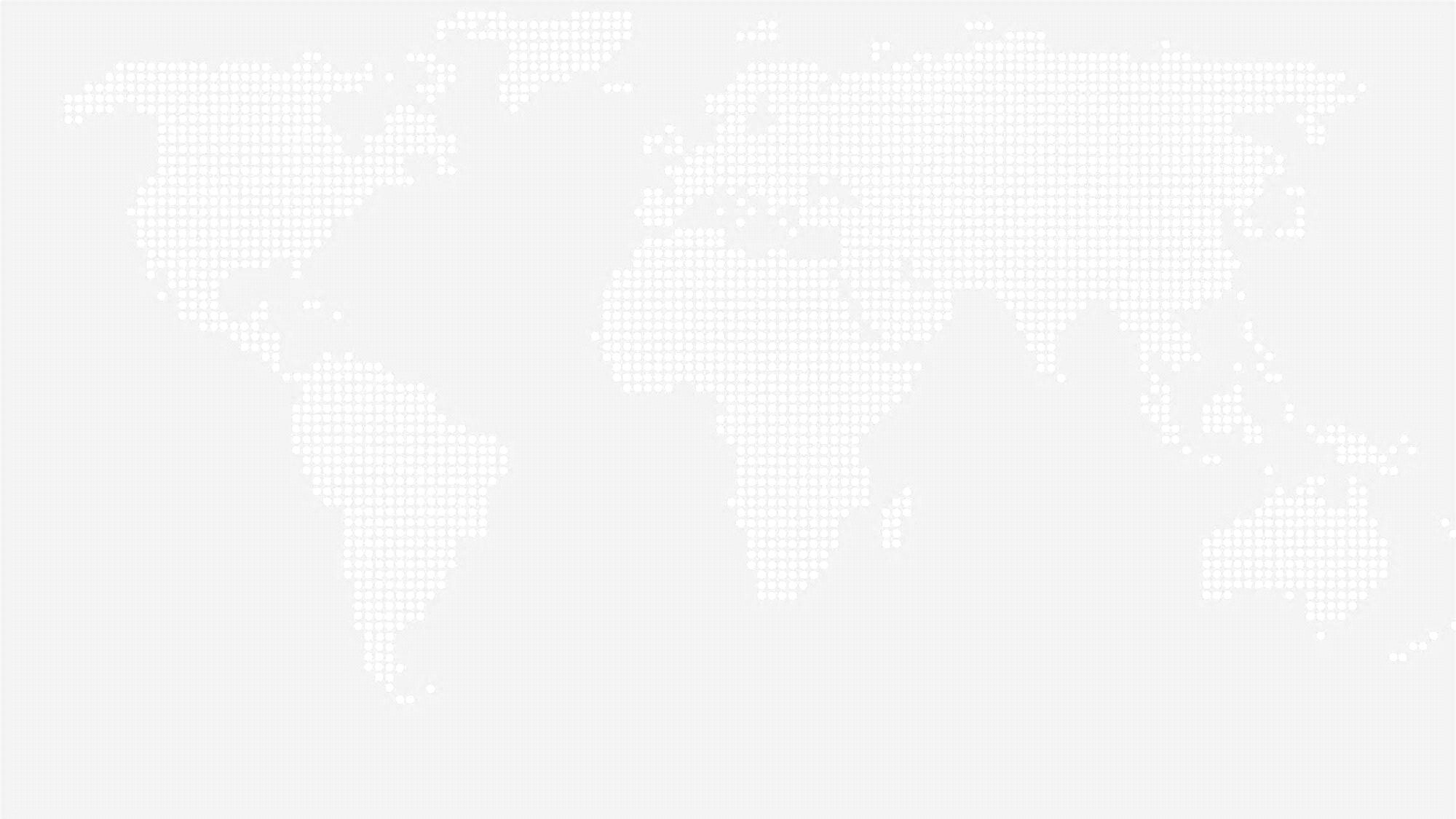 第二章
项目介绍
2
项目来源
需求分析
需要解决的问题
行业前景
竞争对手分析
我们的优势
可行性分析
项目来源
100
90
80
70
60
50
40
30
20
10
10
20
30
40
50
60
70
80
90
100
A
文字
文字
B
文字
文字
C
文字
文字
D
文字
文字
E
文字
文字
F
文字
文字
G
文字
文字
在此录入上述图表的综合描述说明，在此录入上述图表的综合描述说明。在此录入上述图表的描述说明，在此录入上述图表的综合描述说明，在此录入上述图表的综合描述说明，在此录入上述图表的综合描述说明。
第二章：项目介绍
12
需求分析
添加标题
添加标题
70%
在此录入上述图表的综合描述说明，在此录入上述图表的综合描述说明，在此录入上述图表的综合描述说明。
30%
在此录入上述图表的描述说明，在此录入上述图表的描述说明。
添加标题
在此录入上述图表的综合描述说明，在此录入上述图表的综合描述说明，在此录入上述图表的综合描述说明。
添加标题
40%
添加标题
60%
在此录入上述图表的综合描述说明，在此录入上述图表的综合描述说明，在此录入上述图表的综合描述说明。
在此录入上述图表的描述说明，在此录入上述图表的描述说明。
第二章：项目介绍
13
需要解决的问题
添加标题
添加标题
在此录入上述图表的综合描述说明，在此录入上述图表的综合描述说明。
在此录入上述图表的综合描述说明，在此录入上述图表的综合描述说明。
添加标题
添加标题
在此录入上述图表的综合描述说明，在此录入上述图表的综合描述说明。
在此录入上述图表的综合描述说明，在此录入上述图表的综合描述说明。
第二章：项目介绍
14
行业前景
添加标题
01
在此录入上述图表的描述说明，在此录入上述图表的描述说明。
添加标题
02
在此录入上述图表的描述说明，在此录入上述图表的描述说明。
添加标题
市场前景
03
在此录入上述图表的描述说明，在此录入上述图表的描述说明。
添加标题
添加标题
在此录入上述图表的描述说明，在此录入上述图表的描述说明。
04
在此录入上述图表的描述说明，在此录入上述图表的描述说明。
第二章：项目介绍
15
竞争对手分析
输入对手公司
请在此处输入详细的文字介绍信息和介表达图表的含义表达图表的含义.
35%
输入对手公司
请在此处输入详细的文字介绍信息和介表达图表的含义表达图表的含义.
55%
竞争对手
占比
输入对手公司
请在此处输入详细的文字介绍信息和介表达图表的含义表达图表的含义.
15%
输入对手公司
请在此处输入详细的文字介绍信息和介表达图表的含义表达图表的含义.
45%
在此录入上述图表的综合描述说明，在此录入上述图表的上述图表的综合描述说明入。在此录入上述图表的综合描述说明，在此录入上述图表的上述图表的综合描述说明入。在此录入上述图表的综合描述说明，在此录入上述图表的上述图表的综合描述说明入。
第二章：项目介绍
16
我们的优势
1
请在此处输入详细的文字介绍信息和简介，表达图表的含义.表达图表的含义.
输入标题
2
请在此处输入详细的文字介绍信息和简介，表达图表的含义.表达图表的含义.
输入标题
3
输入标题
请在此处输入详细的文字介绍信息和简介，表达图表的含义.表达图表的含义.
点击输入标题文本
点击输入简要文字解说，解说文字尽量概括精炼，不用多余的文字修饰，简洁精准的 解说所提炼的核心概念。点击输入简要文字解说，解说文字尽量概括精炼，不用多余的文字修饰，简洁精准的 解说所提炼的核心概念。
第二章：项目介绍
17
可行性分析
请在这里输入文字信息和简介，表达图表的含义，更好的理解。
请在这里输入文字信息和简介，表达图表的含义，更好的理解。
请在这里输入文字信息和简介，表达图表的含义，更好的理解。
输入标题
输入标题
请在这里输入文字信息和简介，表达图表的含义，更好的理解。。
输入标题
输入标题
第二章：项目介绍
18
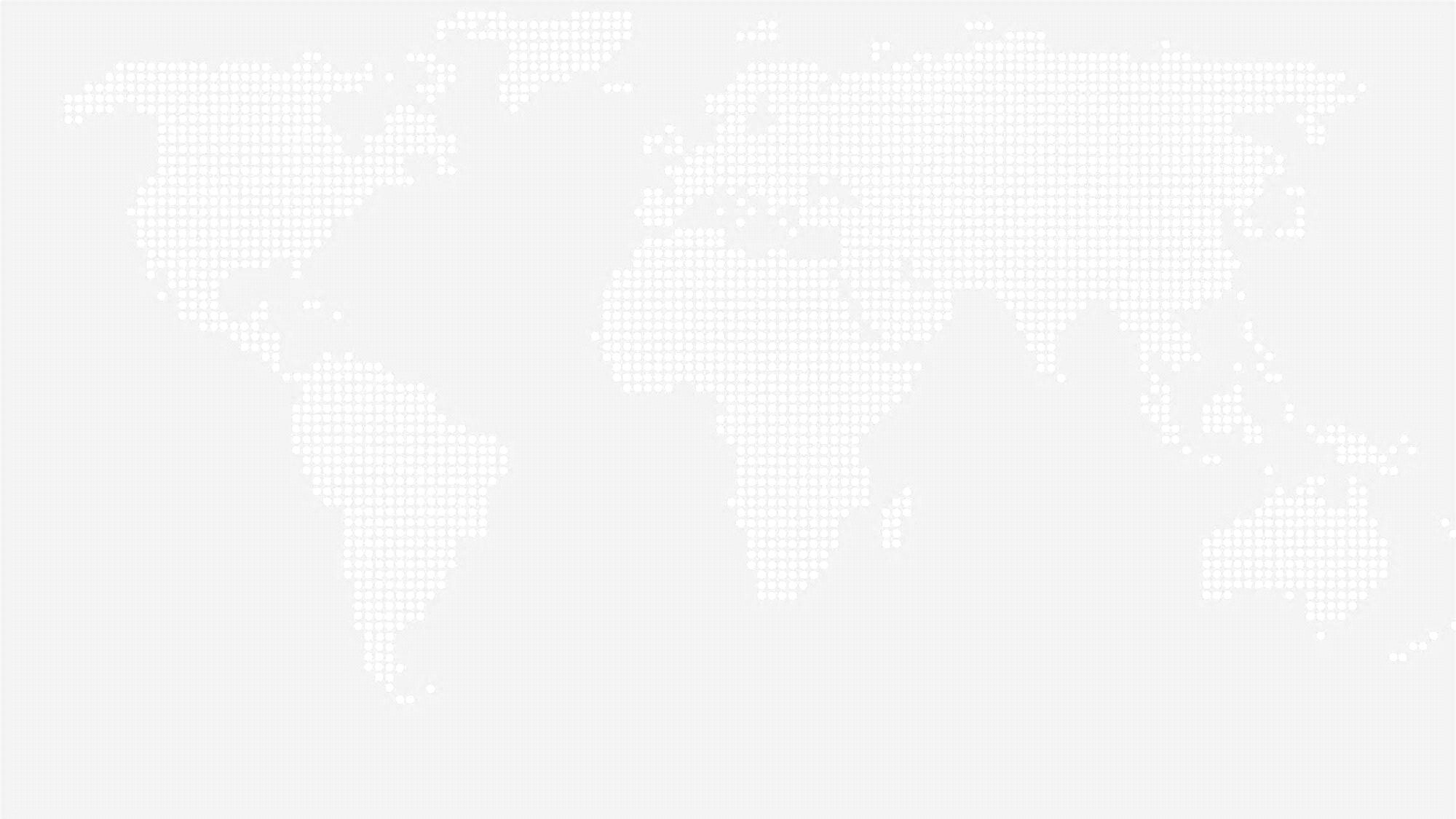 第三章
产品与运营
3
产品概述
产品形式
产品功能
网络营销方案
线下推广方案
执行方式
利润来源分析
产品概述
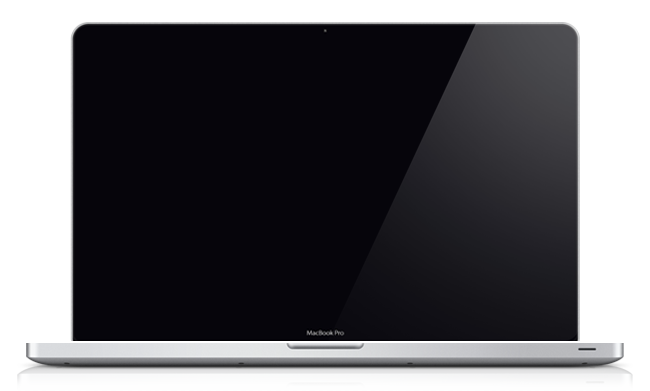 添加标题
添加标题
在此录入上述图表的描述说明，在此录入上述图表的描述说明。
在此录入上述图表的描述说明，在此录入上述图表的描述说明。
输入文字标题
请在此处输入详细的文字介绍信息和简介，表达图表的含义。请在此处输入详细的文字介绍信息和简介，表达图表的含义。请在此处输入详细的文字介绍信息和简介，表达图表的含义请在此处输入详细的文字介绍信息和简介，表达图表的含义。请在此处输入详细的文字介绍信息和简介，表达图表的含义。
第三章：产品与运营
20
产品形式
线下门店
电脑客户端
手机APP
点击输入说明文字
点击输入说明文字
点击输入说明文字
在此录入上述图表的综合描述说明，在此录入上述图表的上述图表的综合描述说明入。在此录入上述图表的综合描述说明，在此录入上述图表的上述图表的综合描述说明入。在此录入上述图表的综合描述说明，在此录入上述图表的上述图表的综合描述说明入。
第三章：产品与运营
21
产品功能
点击添加内容
点击添加内容
您的内容打在这里，或者通过复制您的文本后，在此框中选择粘贴，并选择只保留文字，在此录入上述图表的描述说明。
您的内容打在这里，或者通过复制您的文本后，在此框中选择粘贴，并选择只保留文字，在此录入上述图表的描述说明。
点击添加内容
点击添加内容
您的内容打在这里，或者通过复制您的文本后，在此框中选择粘贴，并选择只保留文字，在此录入上述图表的描述说明。
您的内容打在这里，或者通过复制您的文本后，在此框中选择粘贴，并选择只保留文字，在此录入上述图表的描述说明。
第三章：产品与运营
22
网络营销方案
QQ空间
利用QQ空间来进行朋友圈间的传播，达到广告目的。利用QQ空间来进行朋友圈间的传播，达到广告目的。利用QQ空间来进行朋友圈间的传播，达到广告目的。
微信营销
利用微信朋友圈间的传播，达到广告目的。利用微信朋友圈间的传播，达到广告目的，利用微信朋友圈间的传播，达到广告目。
网络营销
微博营销
利用新浪微博来进行传播利用新浪微博来进行传播利用新浪微博来进行传播，利用新浪微博来进行传播利用新浪微博来进行传播利用新浪微博来进行传播，利用新浪微博来进行传播利用新浪微博来进行传播利用新浪微博来进行传播。
本地论坛社区
利用QQ空间来进行朋友圈间的传播，达到广告目的。利用QQ空间来进行朋友圈间的传播，达到广告目的。利用QQ空间来进行朋友圈间的传播，达到广告目的。
第三章：产品与运营
23
执行方式
添加标题
您的内容打在这里，或者通过复制您的文本
添加标题
在此录入上述图表的综合描述说明
在此录入上述图表的描述说明
您的内容打在这里，或者通过复制您的文本
添加标题
添加标题
第三章：产品与运营
24
可行性分析
添加标题
添加标题
80
50
添加标题
20
点击添加标题
您的内容打在这里，或者通过复制您的文本后，在此框中选择粘贴，并选择只保留文字。您的内容打在这里，或者通过复制您的文本后。
第三章：产品与运营
25
利润来源分析
点击输入简要文字内容，文字内容需概括精炼文字内容……
点击输入简要文字内容，文字内容需概括精炼文字内容……
利润来源

在此输入详细文字介绍，在此输入详细文字介绍
点击输入简要文字内容，文字内容需概括精炼文字内容……
点击输入简要文字内容，文字内容需概括精炼文字内容……
在此录入上述图表的综合描述说明，在此录入上述图表的上述图表的综合描述说明入。在此录入上述图表的综合描述说明，在此录入上述图表的上述图表的综合描述说明入。在此录入上述图表的综合描述说明，在此录入上述图表的上述图表的综合描述说明入。
第三章：产品与运营
26
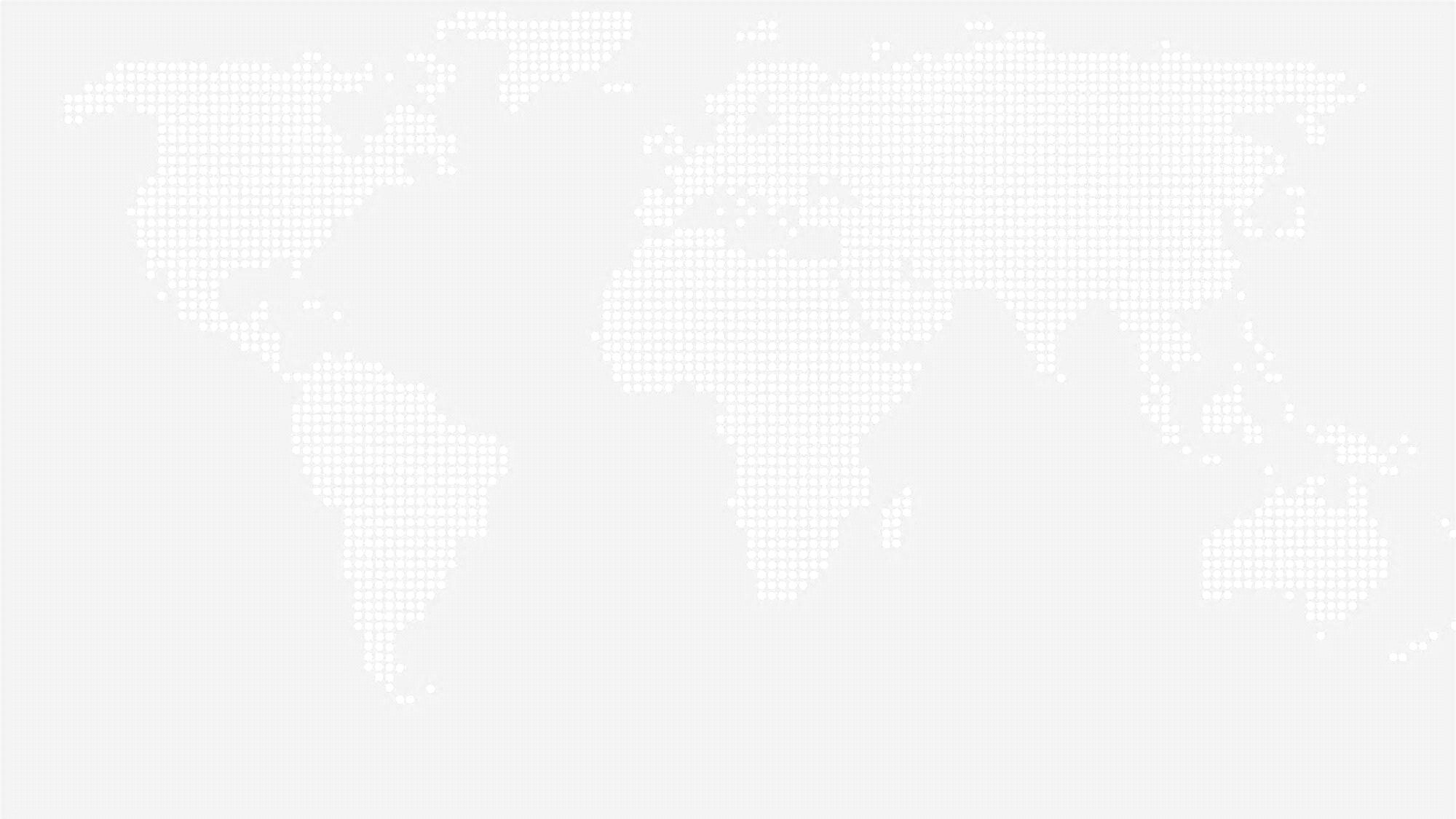 第四章
发展前景
4
产品开发计划
市场拓展计划
五年发展计划
销售网络布局
短期盈利计划
风险保障措施
产品开发计划
添加标题
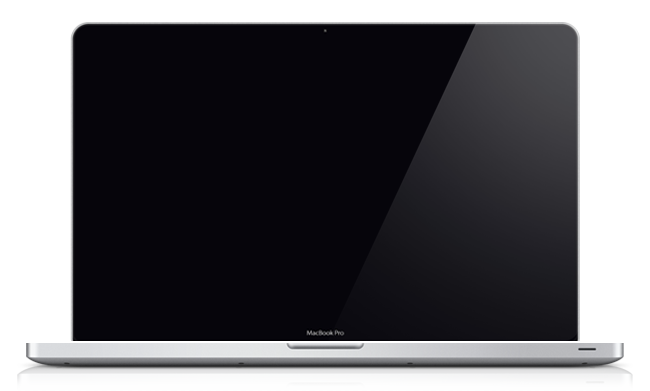 在此录入上述图表的综合描述说明，在此录入上述图表的综合描述说明。
添加标题
在此录入上述图表的综合描述说明，在此录入上述图表的综合描述说明。
添加标题
在此录入上述图表的综合描述说明，在此录入上述图表的综合描述说明。
第四章：发展前景
28
市场开拓计划
输入内容
输入内容
输入内容
输入内容
添加标题
添加标题
添加标题
添加标题
在此录入上述图表的描述说明，在此录入上述图表的描述说明，在此录入上述图表的描述说明。
在此录入上述图表的描述说明，在此录入上述图表的描述说明，在此录入上述图表的描述说明。
在此录入上述图表的描述说明，在此录入上述图表的描述说明，在此录入上述图表的描述说明。
在此录入上述图表的描述说明，在此录入上述图表的描述说明，在此录入上述图表的描述说明。
在此录入上述图表的综合描述说明，在此录入上述图表的上述图表的综合描述说明入。在此录入上述图表的综合描述说明，在此录入上述图表的上述图表的综合描述说明入。在此录入上述图表的综合描述说明，在此录入上述图表的上述图表的综合描述说明入。
第四章：发展前景
29
五年发展计划
2020
输入名称
在此输入详细文字介绍，
和详细信息。
2019
输入名称
在此输入详细文字介绍，
和详细信息。
2016
输入名称
在此输入详细文字介绍，
和详细信息。
2017
输入名称
在此输入详细文字介绍，
和详细信息。
2018
输入名称
在此输入详细文字介绍，
和详细信息。
第四章：发展前景
30
销售网络布局
输入标题
输入标题
输入标题
江苏地区
输入标题
湖南地区
北京地区
河北地区
广西地区
湖北地区
广东地区
输入标题
输入标题
输入标题
85%
 输入标题
市场占有率

点击输入简要文字解说，解说文字尽量概括精炼，不用多余的文字修饰，简洁精准的 解说所提炼的核心概念。点击输入简要文字解说，解说文字尽量概括精炼，不用多余的文字修饰，简洁精准的 解说所提炼的核心概念。
第四章：发展前景
31
短期盈利计划
输入标题
右键点击图片选择设置图片格式可直接替换图片，在此录入上述图表的描述说明。您可以点击文字框输入您的描述说明，或者通过复制粘贴。
输入标题
右键点击图片选择设置图片格式可直接替换图片，在此录入上述图表的描述说明。您可以点击文字框输入您的描述说明，或者通过复制粘贴，在此录入上述图表的综合描述说明。
在此录入上述图表的综合描述说明，在此录入上述图表的上述图表的综合描述说明入。在此录入上述图表的综合描述说明，在此录入上述图表的上述图表的综合描述说明入。在此录入上述图表的综合描述说明，在此录入上述图表的上述图表的综合描述说明入。
第四章：发展前景
32
风险保障措施
添加标题
在此录入上述图表的综合描述说明，在此录入上述图表的综合描述说明。
添加标题
在此录入上述图表的综合描述说明，在此录入上述图表的综合描述说明。
添加标题
在此录入上述图表的综合描述说明，在此录入上述图表的综合描述说明。
第四章：发展前景
33
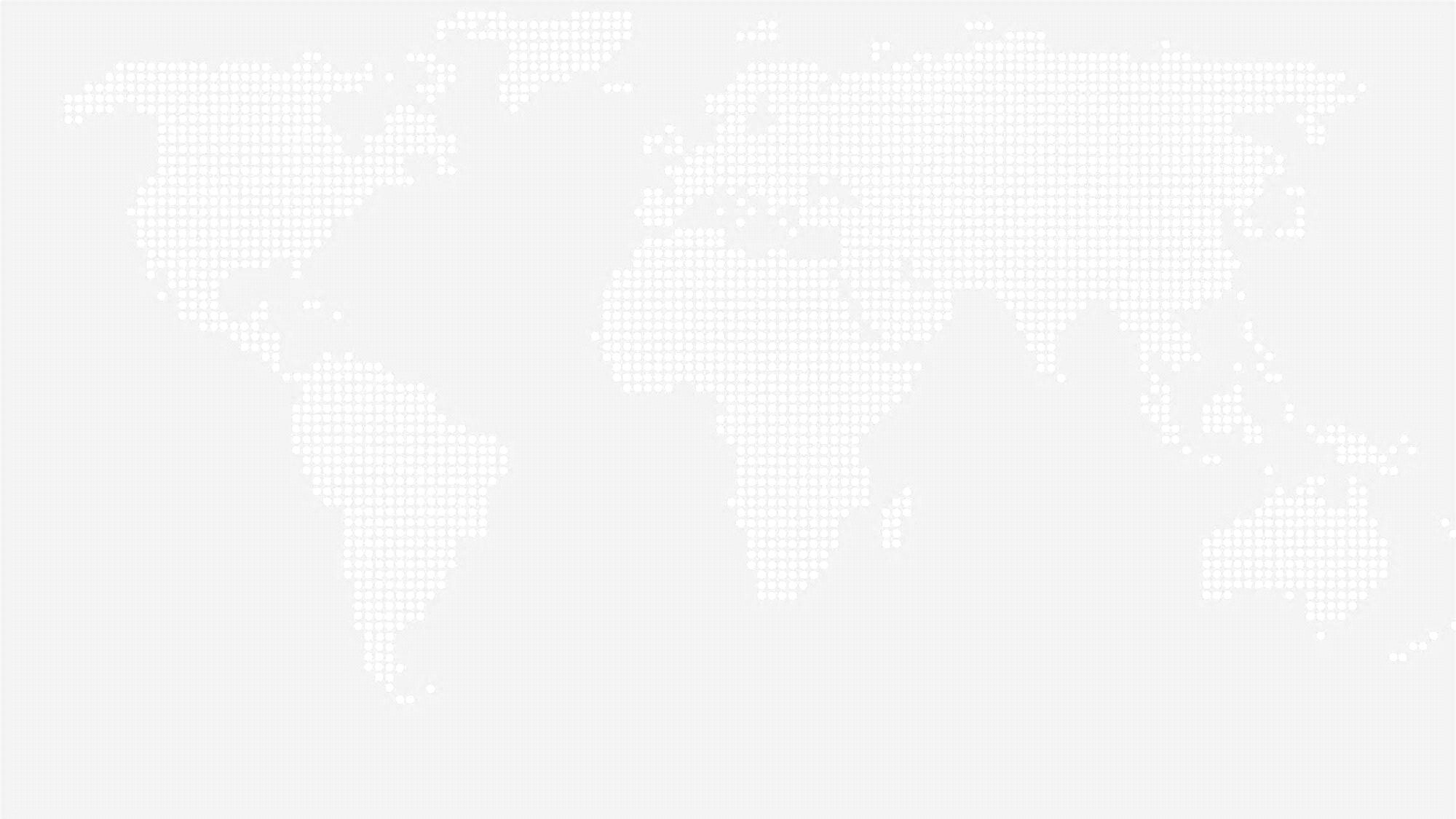 第五章
财务与融资
5
成本预算
资金缺口
融资计划
资金用途
结束语
成本预算
80%
50%
45%
90%
项目一
请在此处输入详细的文字介绍信息和介表达图表的含义表达图表的含义.
项目二
请在此处输入详细的文字介绍信息和介表达图表的含义表达图表的含义.
项目三
请在此处输入详细的文字介绍信息和介表达图表的含义表达图表的含义.
项目四
请在此处输入详细的文字介绍信息和介表达图表的含义表达图表的含义.
点击输入标题文本
点击输入简要文字解说，解说文字尽量概括精炼，不用多余的文字修饰，简洁精准的 解说所提炼的核心概念。点击输入简要文字解说，解说文字尽量概括精炼，不用多余的文字修饰，简洁精准的 解说所提炼的核心概念。
第五章：财务与融资
35
资金缺口
您的内容打在这里，或者通过复制您的文本后，在此框中选择粘贴，并选择只保留文字。
您的内容打在这里，或者通过复制您的文本后，在此框中选择粘贴，并选择只保留文字。
您的内容打在这里，或者通过复制您的文本后，在此框中选择粘贴，并选择只保留文字。
您的内容打在这里，或者通过复制您的文本后，在此框中选择粘贴，并选择只保留文字。
您的内容打在这里，或者通过复制您的文本后，在此框中选择粘贴，并选择只保留文字。
第五章：财务与融资
36
融资计划
输入标题
输入标题
输入标题
输入标题
您的内容打在这里，或者通过复制您的文本后，在此框中选择粘贴。
您的内容打在这里，或者通过复制您的文本后，在此框中选择粘贴。
您的内容打在这里，或者通过复制您的文本后，在此框中选择粘贴。
您的内容打在这里，或者通过复制您的文本后，在此框中选择粘贴。
第五章：财务与融资
37
资金用途
添加
标签
点击此处输入内容
添加
标签
在此录入上述图表的描述说明，在此录入上述图表的描述说明，在此录入上述图表的描述说明。
点击此处输入内容
在此录入上述图表的综合描述说明，在此录入上述图表的综合描述说明。
添加文本内容
点击此处输入内容
在此录入上述图表的描述说明，在此录入上述图表的描述说明，在此录入上述图表的描述说明。
第五章：财务与融资
38
结束语
概述：您的内容打在这里，或者通过复制您的文本后，在此框中选择粘贴，并选择只保留文字。在此录入上述图表的综合描述说明，在此录入上述图表的综合描述说明，在此录入上述图表的综合描述说明，在此录入上述图表的综合描述说明。
摘要：您的内容打在这里，或者通过复制您的文本后，在此框中选择粘贴，并选择只保留文字。在此录入上述图表的综合描述说明，在此录入上述图表的综合描述说明，在此录入上述图表的综合描述说明，在此录入上述图表的综合描述说明。您的内容打在这里，或者通过复制您的文本后，在此框中选择粘贴，并选择只保留文字。在此录入上述图表的综合描述说明，在此录入上述图表的综合描述说明，在此录入上述图表的综合描述说明，在此录入上述图表的综合描述说明。
您的内容打在这里，或者通过复制您的文本后，在此框中选择粘贴，并选择只保留文字。在此录入上述图表的综合描述说明，在此录入上述图表的综合描述说明，在此录入上述图表的综合描述说明，在此录入上述图表的综合描述说明。
关键字：   输入关键字      输入关键字      输入关键字
第五章：财务与融资
39
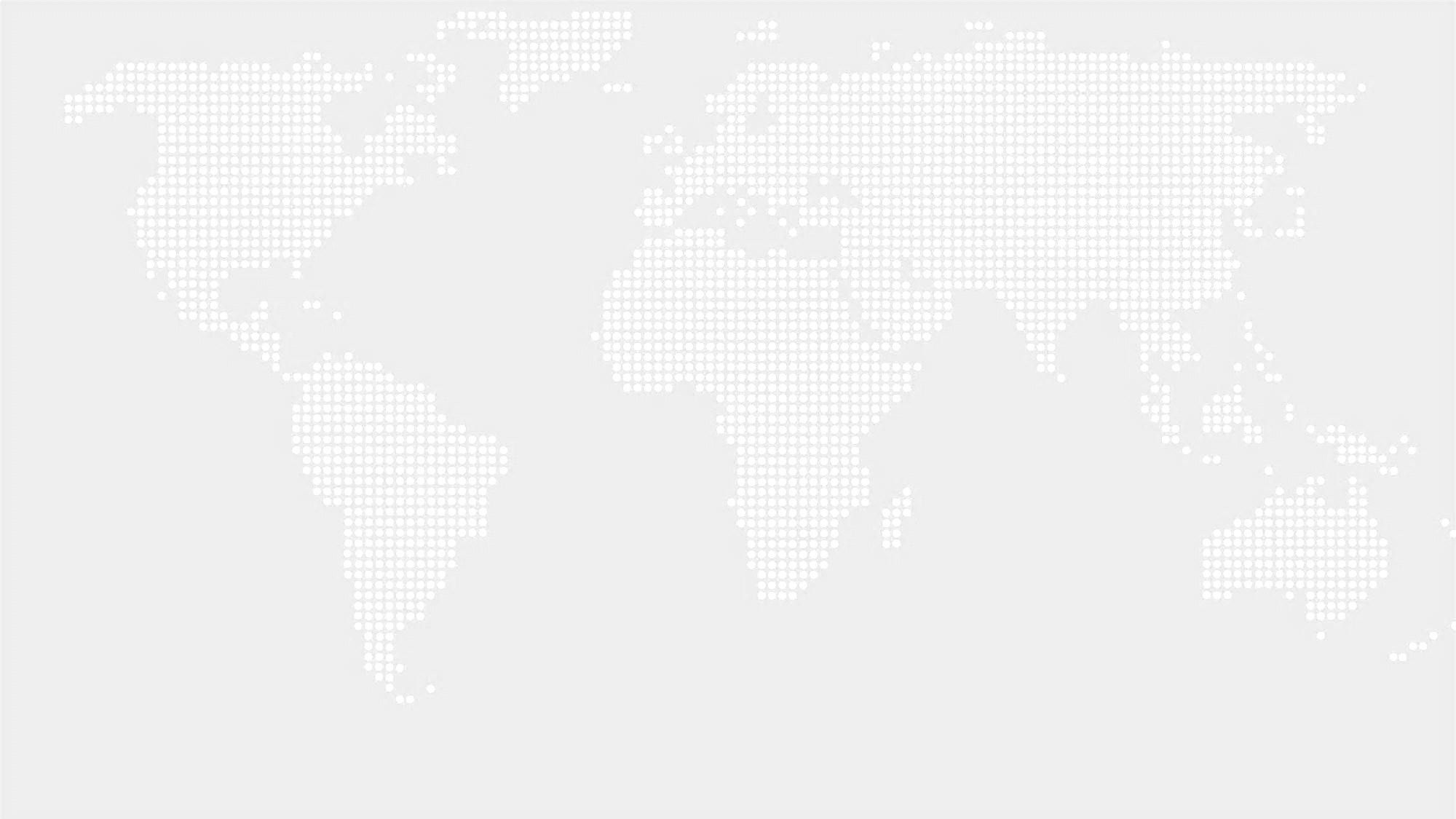 THANK   YOU
谢谢观看
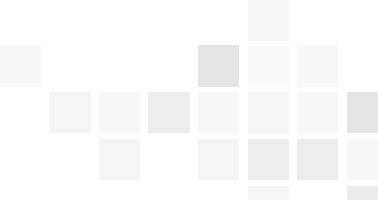 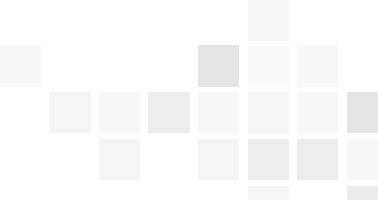 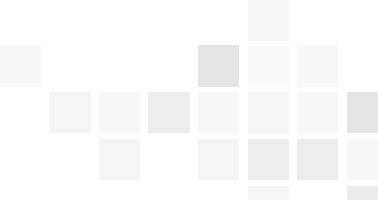 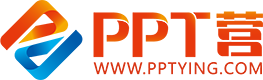 10000+套精品PPT模板全部免费下载
PPT营
www.pptying.com
[Speaker Notes: 模板来自于 https://www.pptying.com    【PPT营】]